Art – Knowledge Organiser – Year 9 Architecture
Artists, techniques and media used.
Key terms covered through practice.
Composition
Layout of the imagery on your page – Use of space
Personal response. 
Final realisation of work, a demonstration of your skills and understanding.
Drawing in perspective
The fauves
Oil Pastel
Blending
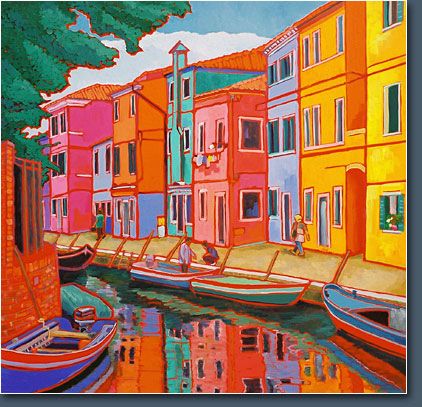 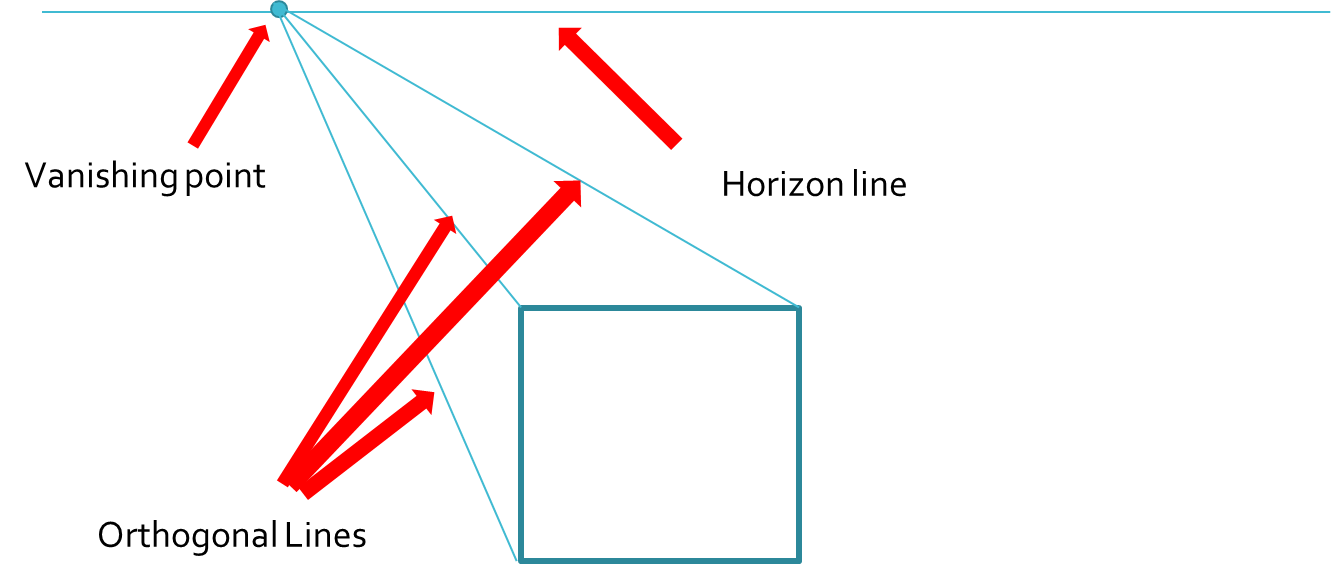 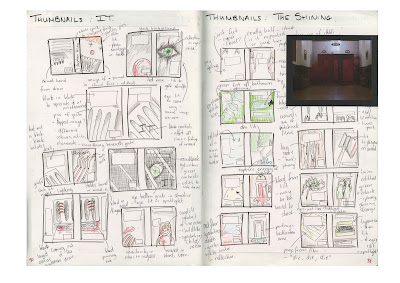 Thumbnail sketches
Ideas generation for your personal response. Usually the size of your palm, including annotation and colour.
Dorothy Coke
Pen wash 
Watercolours
Painting
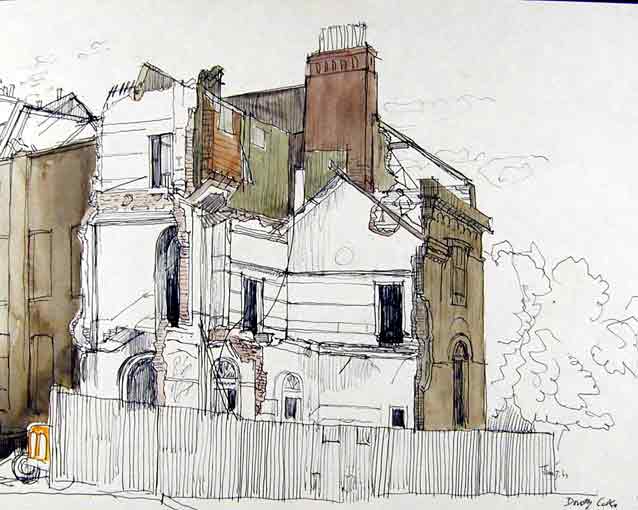 One-point perspective
Two-point perspective
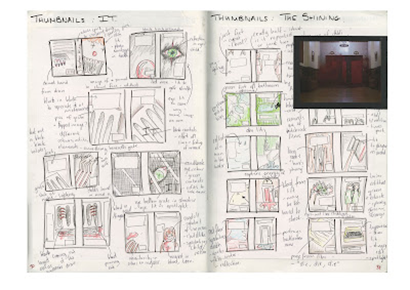 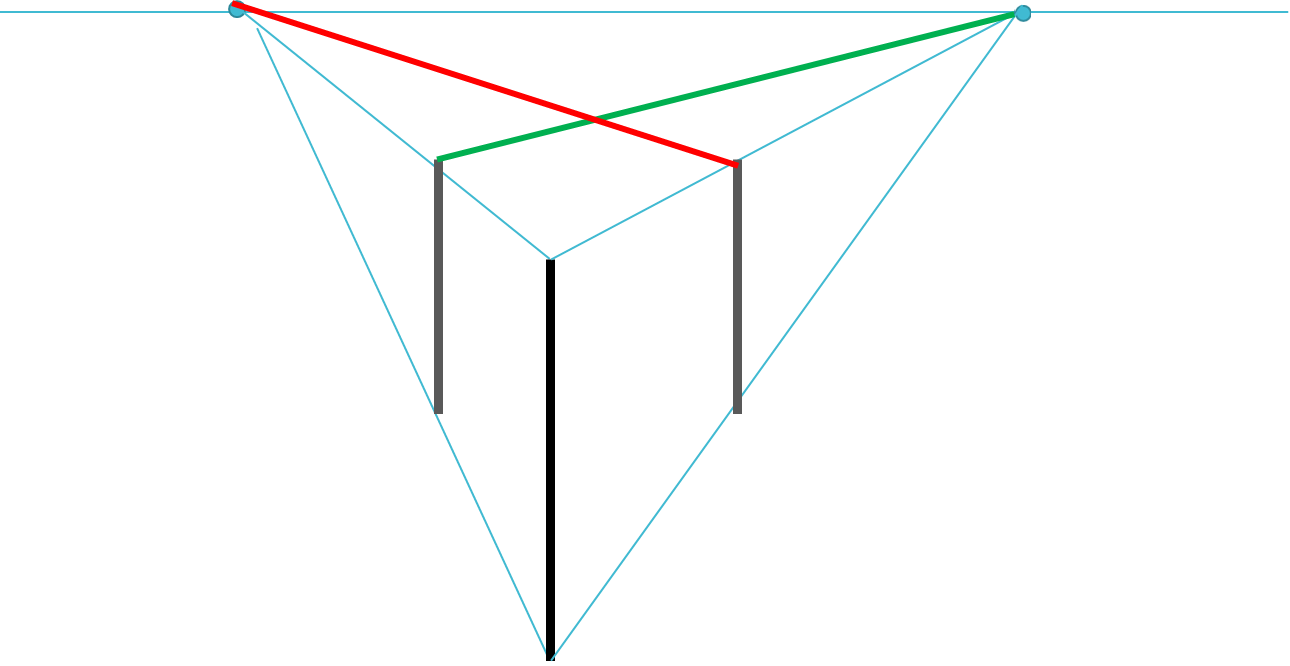 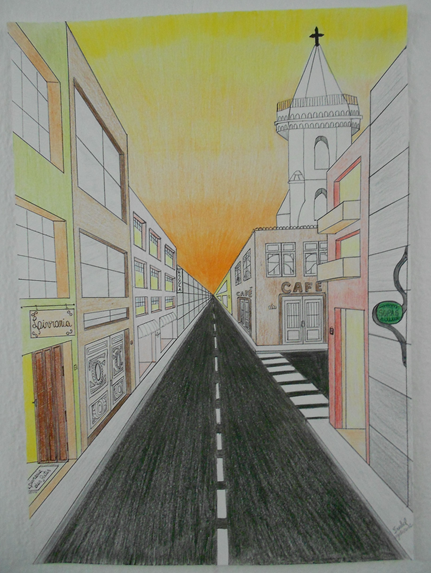 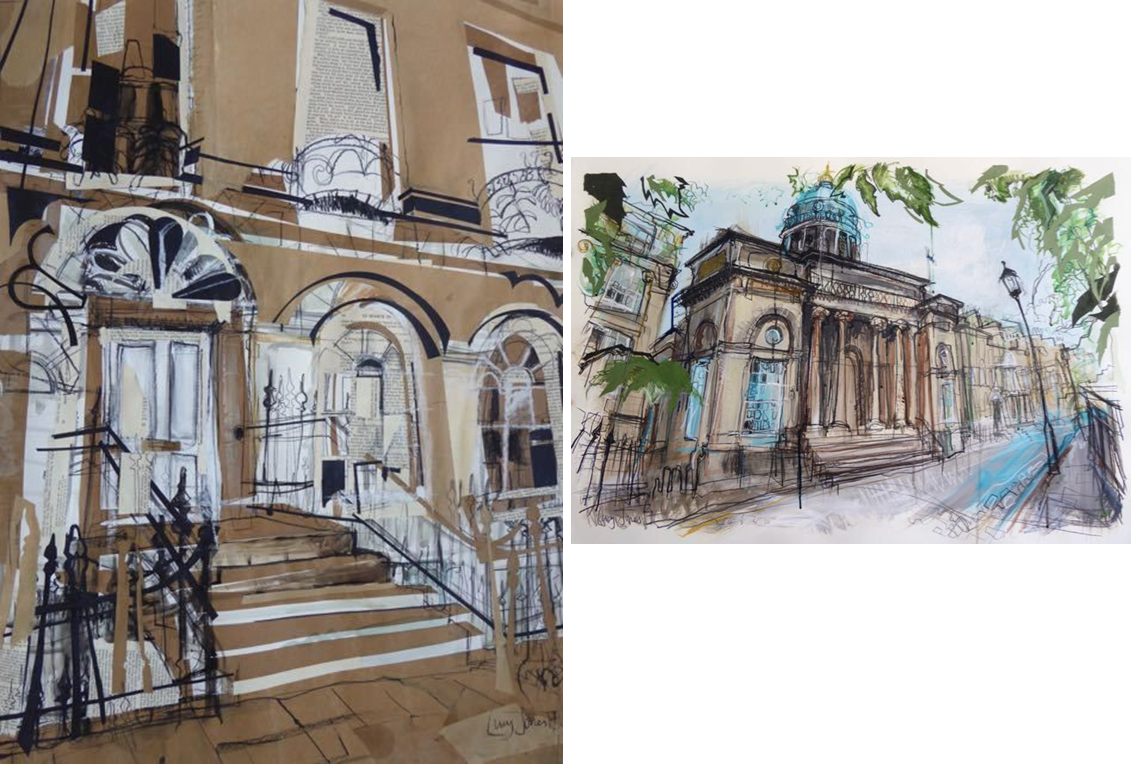 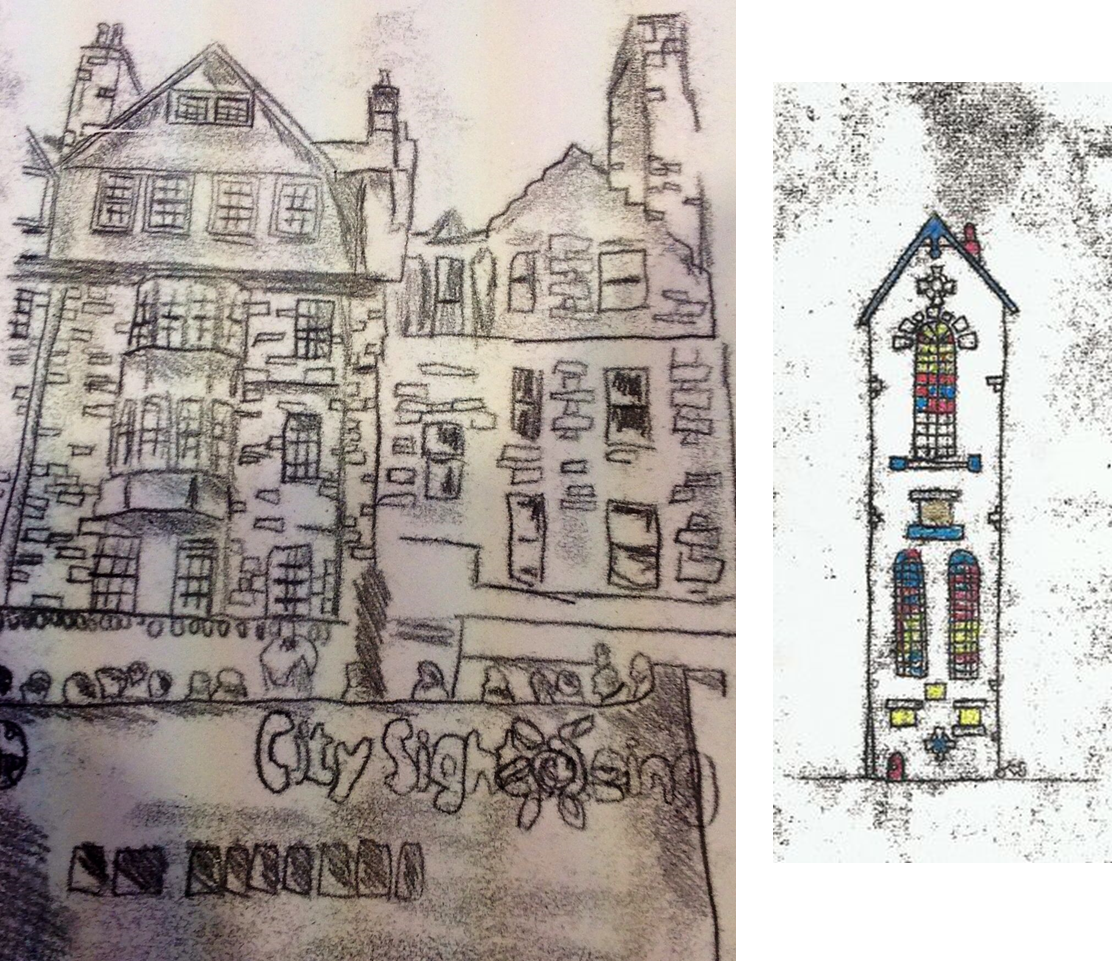 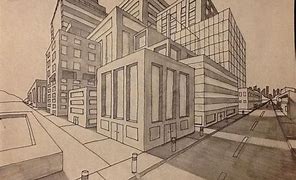 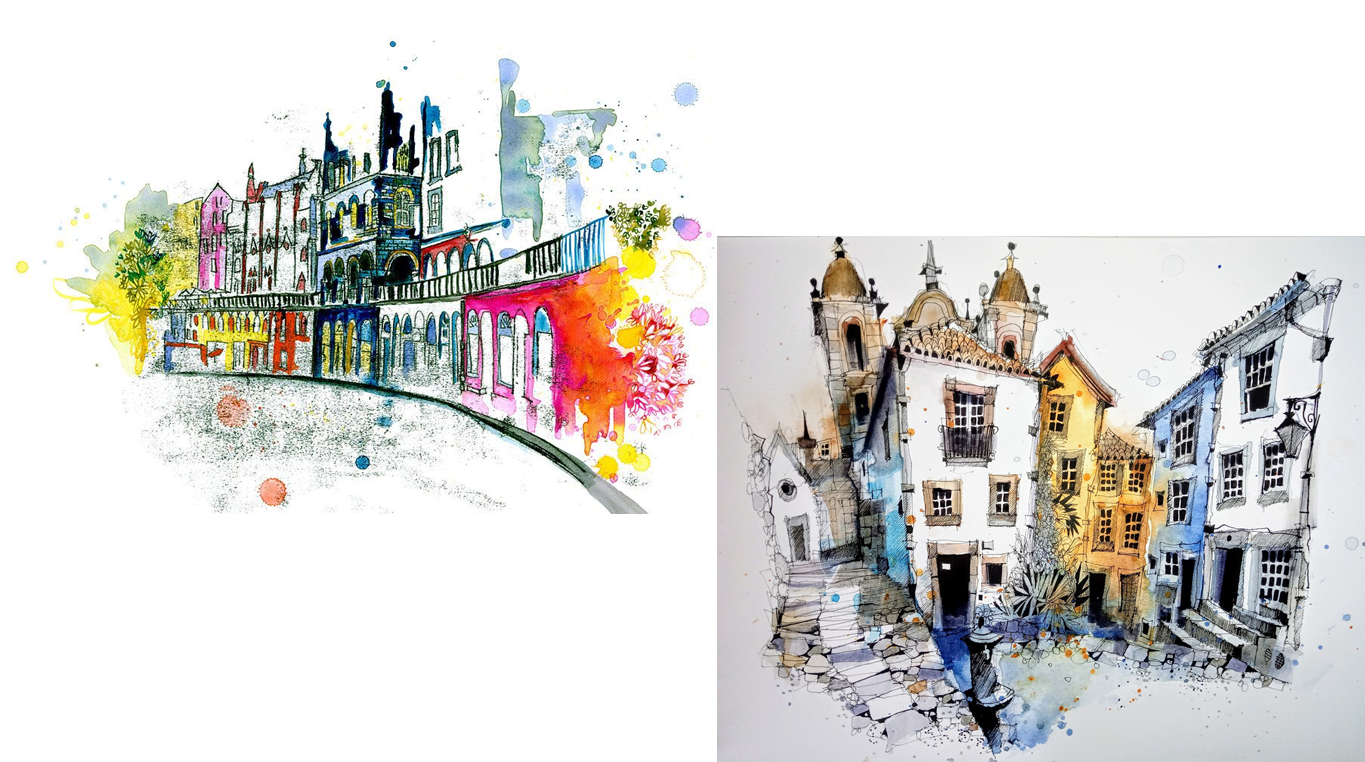 Rowan Leckie
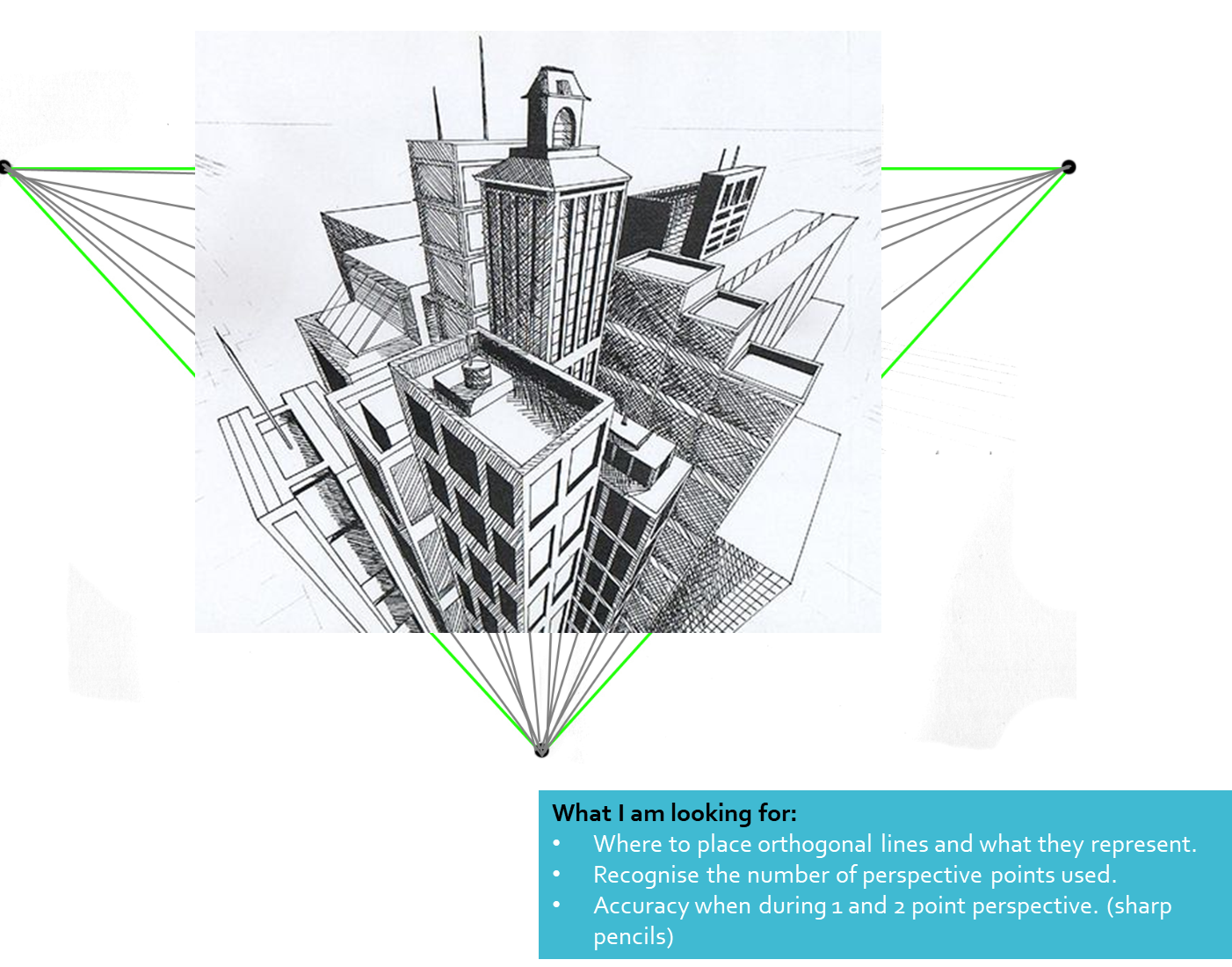 Lucy Jones 
Mixed Media
Collage
Three-point perspective
Monoprinting
Ian Fennelly